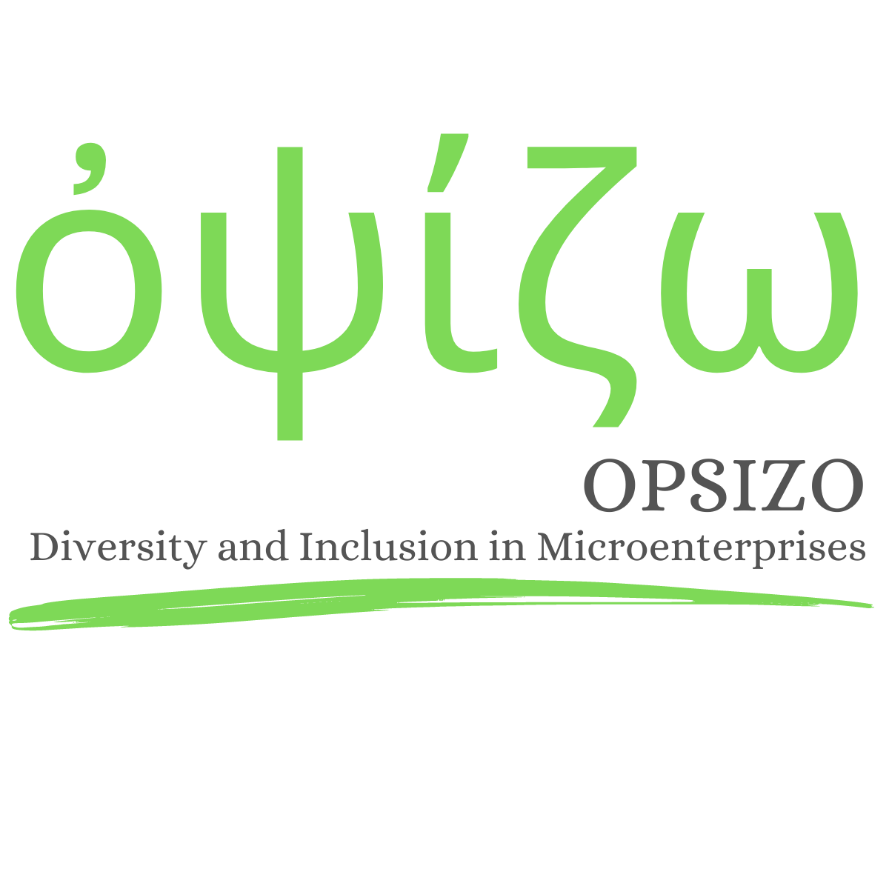 ὀψίζω Suite
DEI-Tool für Kleinstunternehmen
Gender-Selbstermächtigung
Autor Partner: IHK-Projektgesellschaft (Deutschland)
Diversity & Inclusion in Microenterprise
2022-1-IT01-KA220-VET-000088750
https://opsizo.eu/index.php
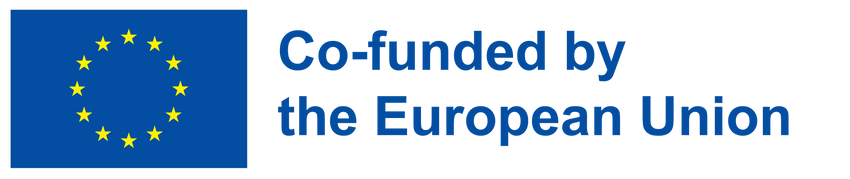 The European Commission's support for the production of this publication does not  constitute an endorsement of the contents, which reflect the views only of the  authors, and the Commission cannot be held responsible for any use which may be  made of the information contained therein.
Legal description – Creative  Commons licensing:  The  materials published  on the Opsizo project website are classified as  Open  Educational  Resources' (OER) and can be freely (without permission of their creators):  downloaded, used, reused, copied, adapted, and shared by users, with  information about the source of their origin.
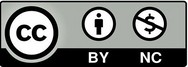 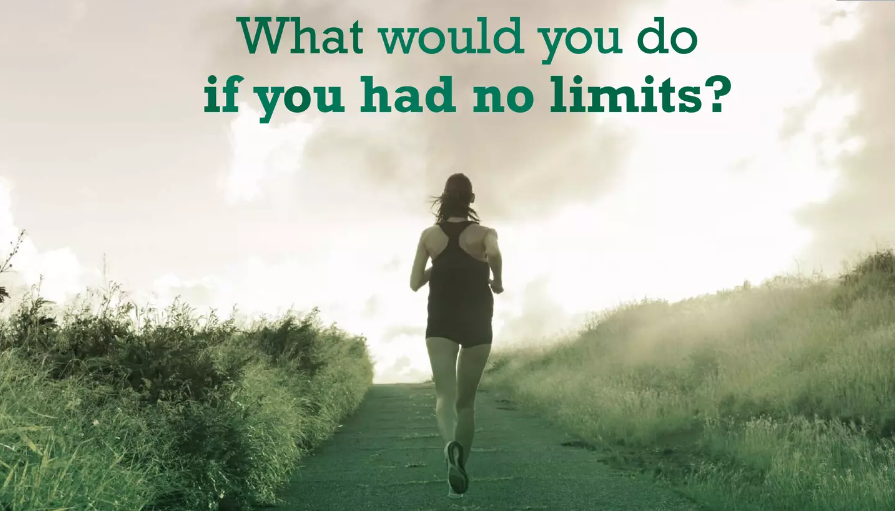 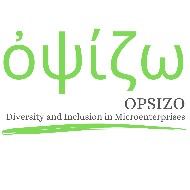 Gender Self-Empowerment beinhaltet die Übernahme der Kontrolle über die eigene Identität, den eigenen Ausdruck und die eigenen Rechte im Kontext von Geschlechtsidentität.

Auch wenn die Reise für jeden Einzelnen sehr persönlich und einzigartig ist, gibt es Tools und Best Practices, die hilfreich sein können. 

Es ist wichtig zu beachten, dass diese Vorschläge möglicherweise nicht universell anwendbar sind, und Einzelpersonen sollten wählen, was für sie am besten funktioniert.
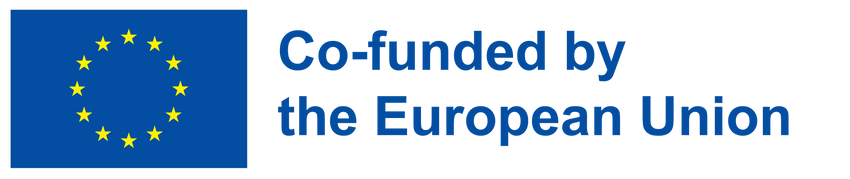 The European Commission's support for the production of this publication does not  constitute an endorsement of the contents, which reflect the views only of the  authors, and the Commission cannot be held responsible for any use which may be  made of the information contained therein.
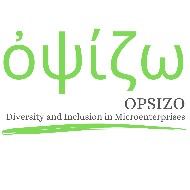 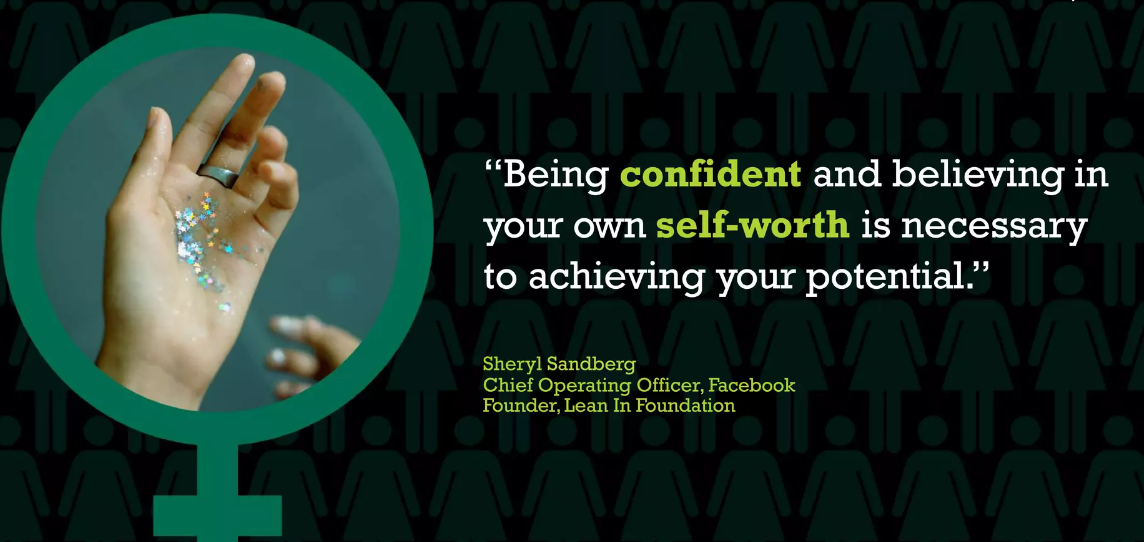 Hier sind einige Tools und Best Practices für die Selbstermächtigung der Geschlechter:
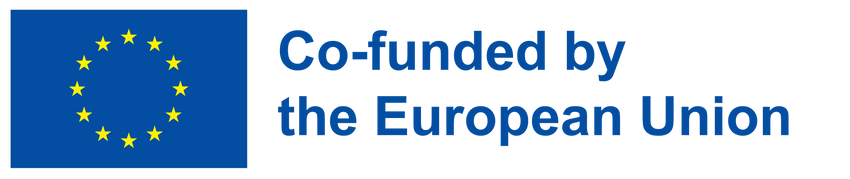 The European Commission's support for the production of this publication does not  constitute an endorsement of the contents, which reflect the views only of the  authors, and the Commission cannot be held responsible for any use which may be  made of the information contained therein.
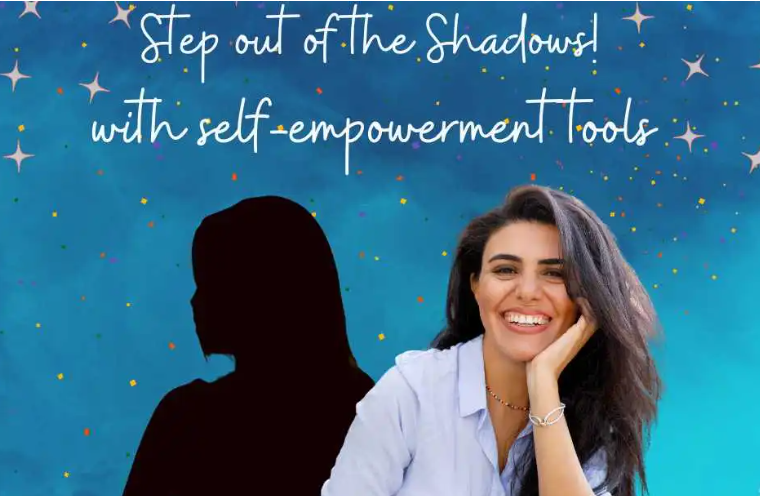 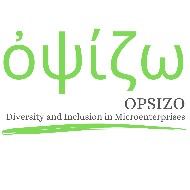 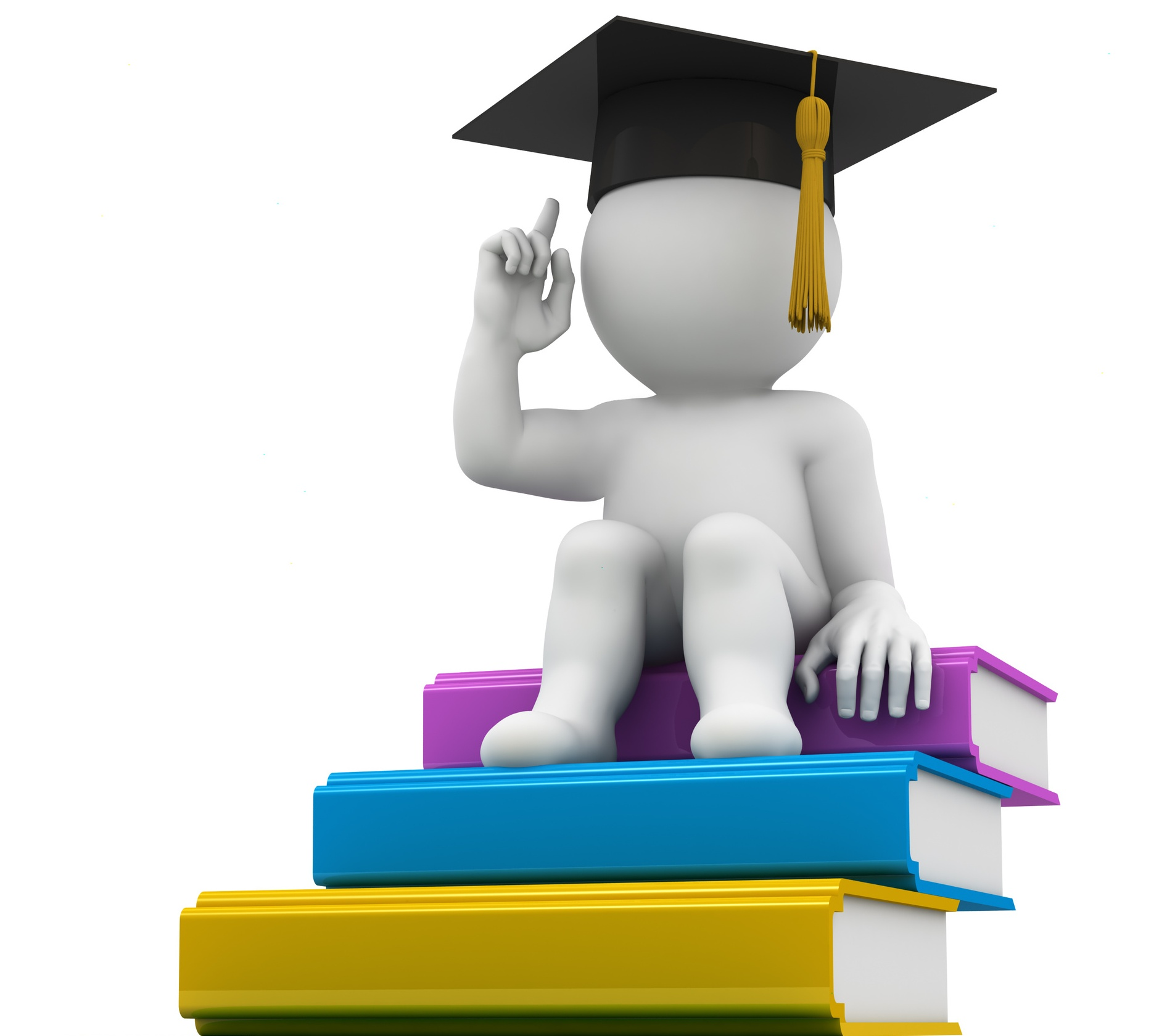 1. Aufklärung und Sensibilisierung:

Lesen und recherchieren: Informieren Sie sich über die Geschlechtsidentität, den Ausdruck und die Erfahrungen anderer. Wissen ist ein mächtiges Werkzeug, um die eigene Identität zu verstehen und zu bestätigen.

Bleiben Sie auf dem Laufenden: Bleiben Sie auf dem Laufenden über Neuigkeiten, Entwicklungen und Diskussionen im Zusammenhang mit Genderfragen. Dies kann Ihnen helfen, mit breiteren Gesprächen und Bewegungen in Verbindung zu bleiben.

2. Rechtliche Ressourcen:

Informieren Sie sich über Ihre Rechte: Machen Sie sich mit den lokalen und nationalen Gesetzen zum Schutz der Geschlechtsidentität und des Geschlechtsausdrucks vertraut. Wenn Sie Ihre Rechte kennen, können Sie in verschiedenen Aspekten des Lebens gestärkt werden.
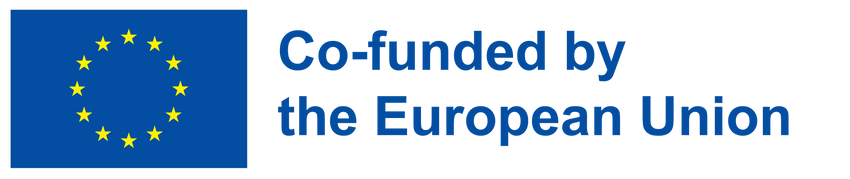 The European Commission's support for the production of this publication does not  constitute an endorsement of the contents, which reflect the views only of the  authors, and the Commission cannot be held responsible for any use which may be  made of the information contained therein.
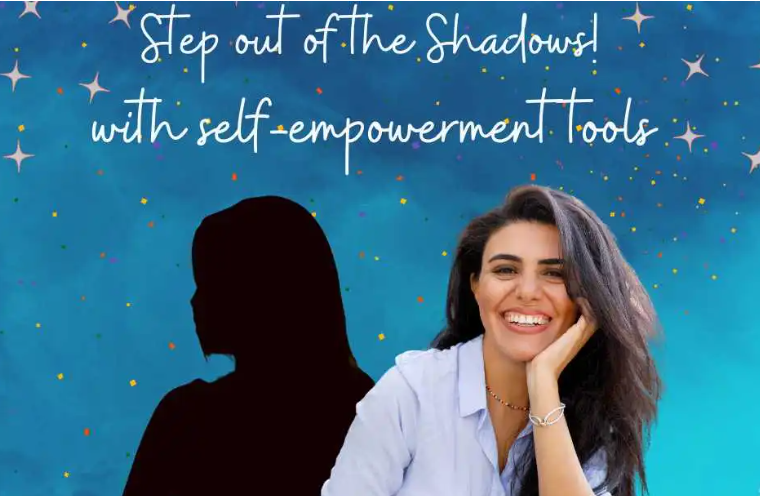 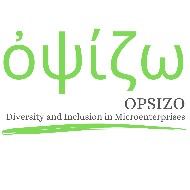 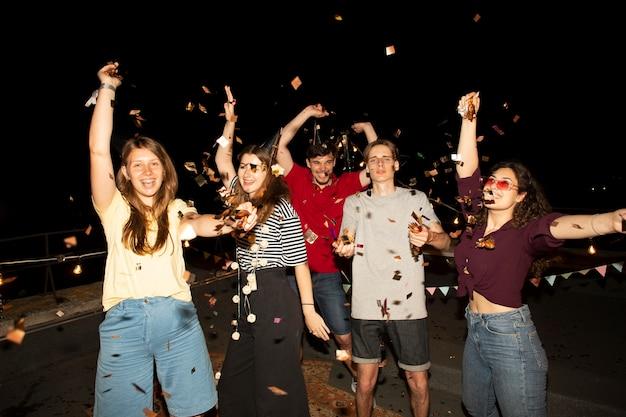 3. Community-Unterstützung:

Treten Sie unterstützenden Communities bei: Verbinden Sie sich mit anderen, die ähnliche Erfahrungen machen. Online-Foren, Social-Media-Gruppen und lokale Selbsthilfegruppen können wertvolle Einblicke, Ratschläge und ein Gemeinschaftsgefühl bieten.

An Veranstaltungen teilnehmen: Nehmen Sie an Veranstaltungen, Workshops oder Konferenzen teil, die sich auf Geschlechtervielfalt und Empowerment konzentrieren. Diese Zusammenkünfte können sowohl informativ als auch befähigend sein.
4. Bauen Sie ein Unterstützungsnetzwerk auf:

Umgeben Sie sich mit unterstützenden Menschen: Pflegen Sie Beziehungen zu Freunden, Familie und Verbündeten, die Ihre Geschlechtsidentität respektieren und unterstützen. Ein starkes Unterstützungsnetzwerk kann einen erheblichen Unterschied machen.
https://de.freepik.com/fotos-kostenlos/mittelgrosse-freunde-die-zusammen-feiern_17642343.htm#page=3&query=events&position=34&from_view=search&track=sph&uuid=19a4d02a-95c1-4de3-b51f-c8cdd073664c
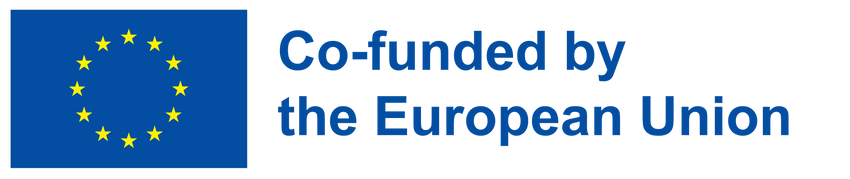 The European Commission's support for the production of this publication does not  constitute an endorsement of the contents, which reflect the views only of the  authors, and the Commission cannot be held responsible for any use which may be  made of the information contained therein.
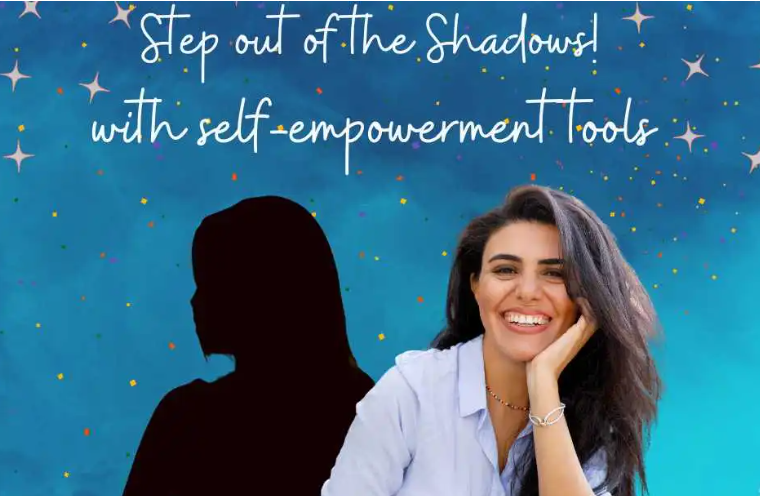 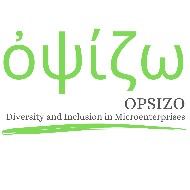 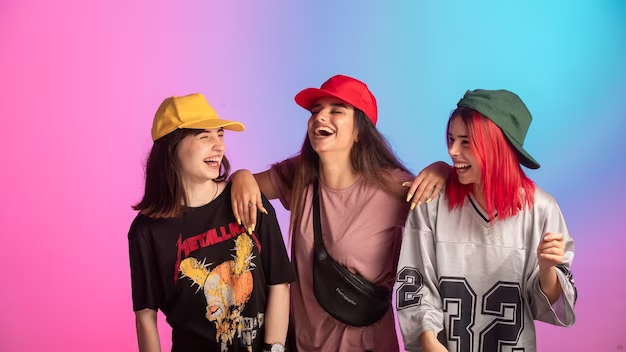 5. Selbstdarstellung:

Sich authentisch ausdrücken: 
Erforschen Sie verschiedene Aspekte Ihrer Geschlechtsidentität durch Kleidung, Frisur, Make-up oder andere Mittel des Selbstausdrucks. Das Experimentieren mit Ihrem Aussehen kann ein wirksames Mittel sein, um Ihre Identität zu bestätigen.

6. Achtsamkeit und Selbstfürsorge:

Üben Sie sich in Selbstmitgefühl: 
Die Selbstermächtigung der Geschlechter kann eine Herausforderung sein. Das Üben von Selbstmitgefühl und Selbstfürsorge ist entscheidend für die Aufrechterhaltung des geistigen und emotionalen Wohlbefindens.
https://de.freepik.com/fotos-kostenlos/junge-maedchen-die-spass-in-der-teenagerparty-haben_11624280.htm#page=4&query=Gender%20style&position=14&from_view=search&track=ais&uuid=85ff0a21-6f03-4157-88aa-69c6aedaa28e
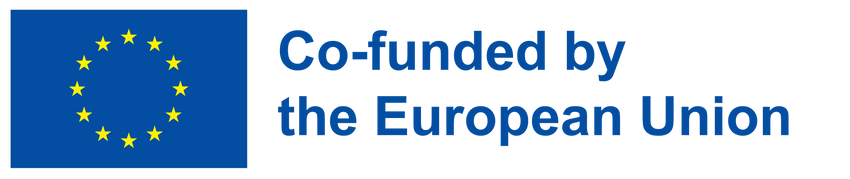 The European Commission's support for the production of this publication does not  constitute an endorsement of the contents, which reflect the views only of the  authors, and the Commission cannot be held responsible for any use which may be  made of the information contained therein.
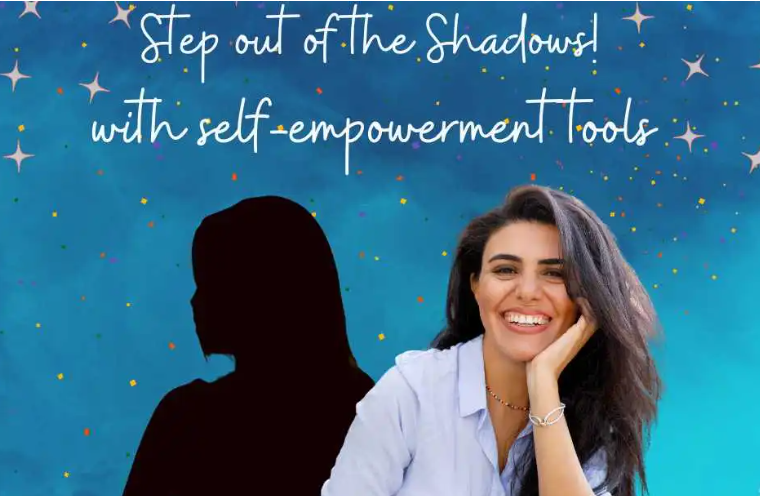 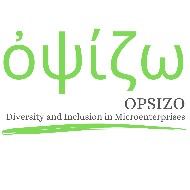 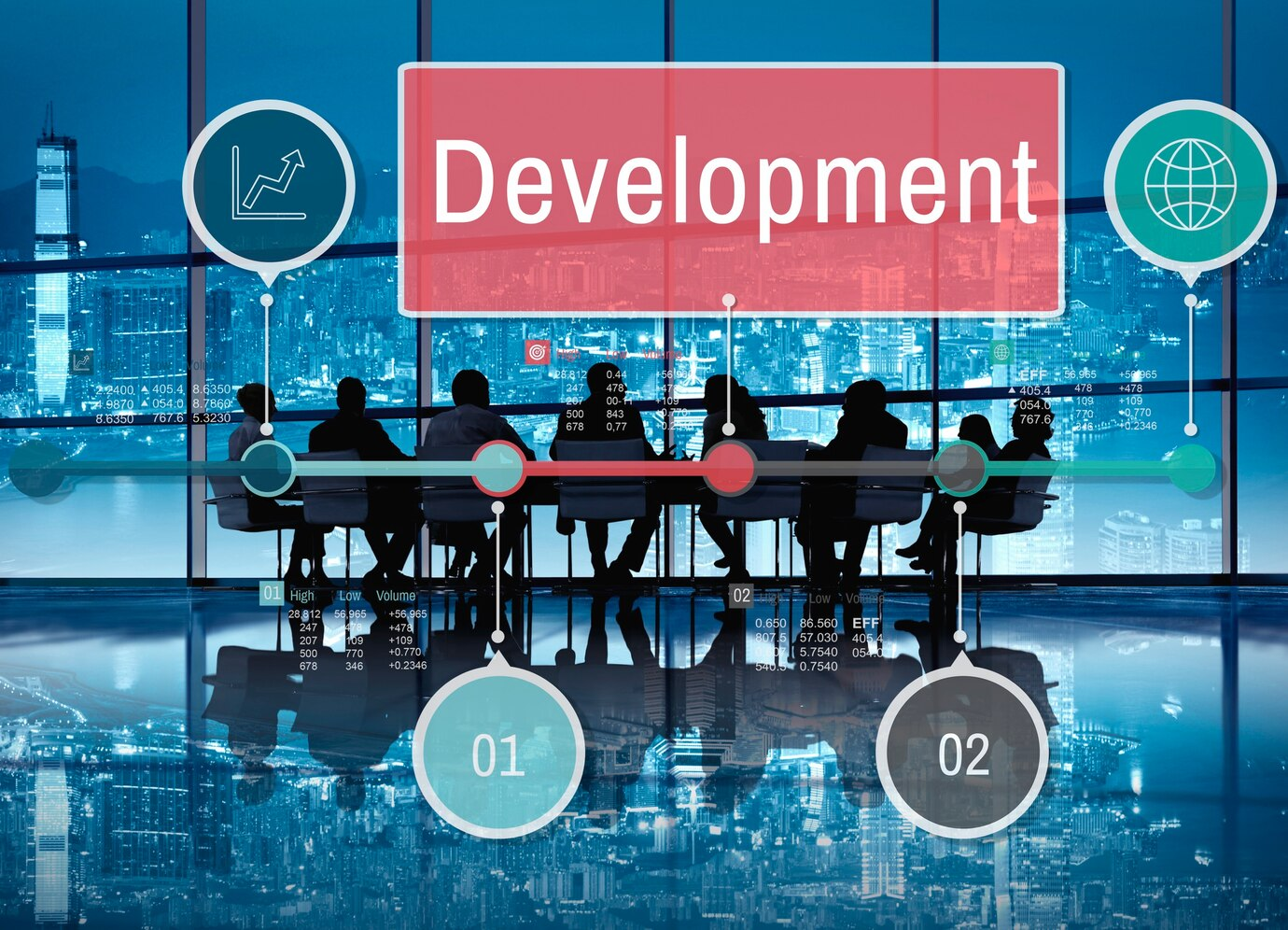 7. Dokumentation und Journaling:

Führen Sie ein Tagebuch: Wenn Sie Ihre Gedanken, Gefühle und Erfahrungen in einem Tagebuch festhalten, können Sie Ihre Reise verfolgen, Meilensteine feiern und über Ihr Wachstum nachdenken.

8. Beruflicher Werdegang:

Investieren Sie in Ihre Fähigkeiten: Empowerment geht über die persönliche Identität hinaus. Investieren Sie in Ihre Ausbildung und Fähigkeiten, um Ihre beruflichen Ziele zu erreichen, und tragen Sie zu Ihrem allgemeinen Gefühl der Selbstermächtigung bei.
https://de.freepik.com/fotos-kostenlos/entwicklungs-wachstums-fortschritts-ikonen-konzept_2758711.htm#query=Professional%20Development&position=0&from_view=search&track=ais&uuid=782a4fce-0b48-43a8-9f84-be3c26c7a32f
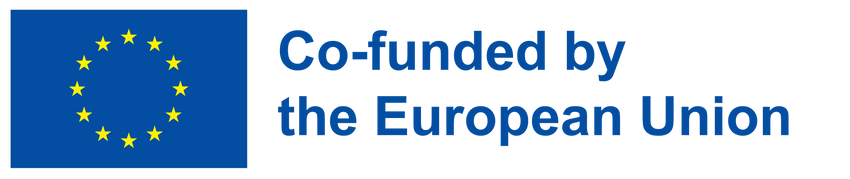 The European Commission's support for the production of this publication does not  constitute an endorsement of the contents, which reflect the views only of the  authors, and the Commission cannot be held responsible for any use which may be  made of the information contained therein.
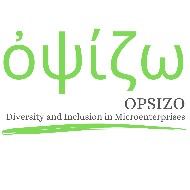 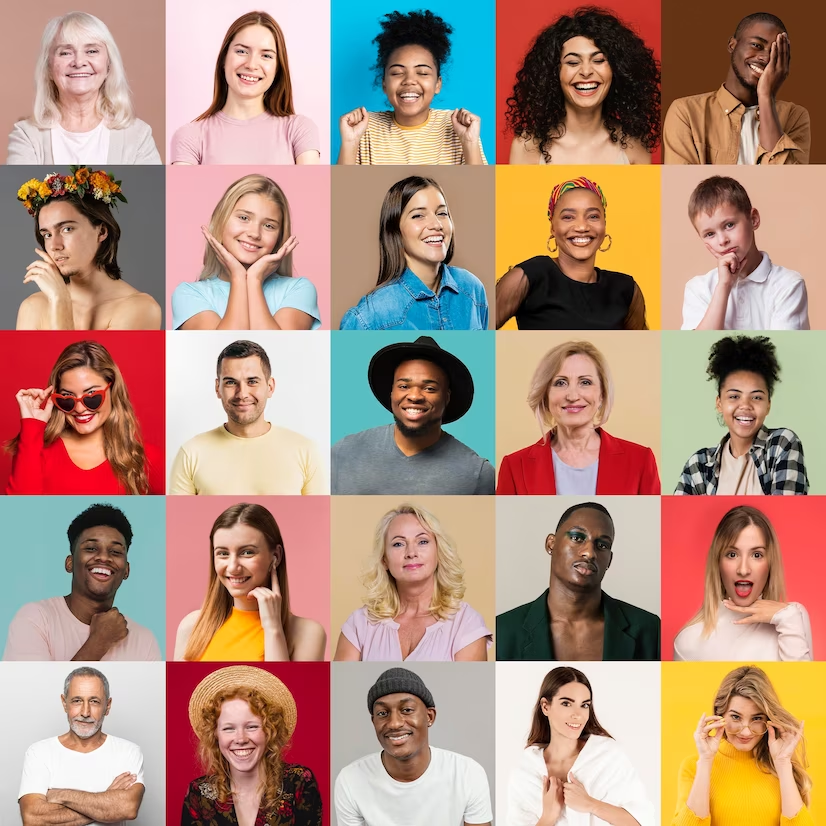 Denken Sie daran, dass der Weg der geschlechtlichen Selbstermächtigung für jede Person einzigartig ist.

Es ist wichtig, geduldig mit sich selbst zu sein und nach den Ressourcen und Praktiken zu suchen, die mit Ihrer individuellen Erfahrung in Resonanz stehen.
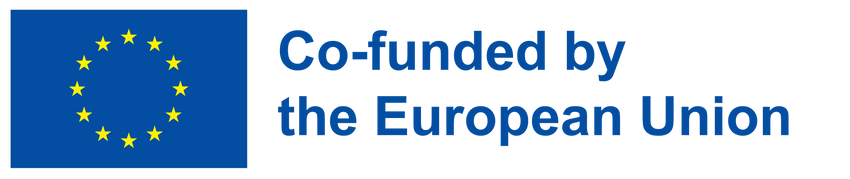 The European Commission's support for the production of this publication does not  constitute an endorsement of the contents, which reflect the views only of the  authors, and the Commission cannot be held responsible for any use which may be  made of the information contained therein.
Trainingseinheit:
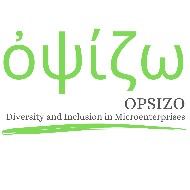 Lernen von Empowerment und Selbstidentifikation

Erlernen von Empowerment
Die Teilnehmenden lernen die Macht der selbstidentifizierten Bezeichnungen und Identitäten kennen, die sie gerne für sich verwendet sehen möchten.

Die Teilnehmenden diskutieren die Auswirkungen von Labels und die Idee der Einwilligung in Bezug auf Labels. 
Die Teilnehmenden generieren Beispiele für positive Labels.

https://www.glsen.org/activity/learning-empowerment-and-self-identification
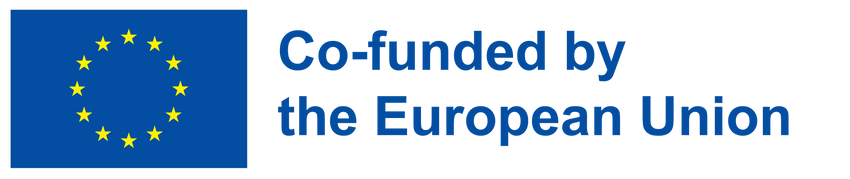 The European Commission's support for the production of this publication does not  constitute an endorsement of the contents, which reflect the views only of the  authors, and the Commission cannot be held responsible for any use which may be  made of the information contained therein.
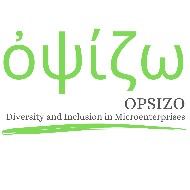 Trainingseinheit:
Lernen von Empowerment und Selbstidentifikation

Erlernen von Empowerment
https://www.glsen.org/activity/learning-empowerment-and-self-identification
DINGE ZUM VORBEREITEN UND BENÖTIGTE WERKZEUGE
Slurs and Stereotypes video, Kopien der Beispiel-Fallstudien, GLSEN’s I Am Signage handout, Computer, Lautsprecher, Internetzugang, Projektor, Leinwand, Filzstifte, Papier, Bleistifte.
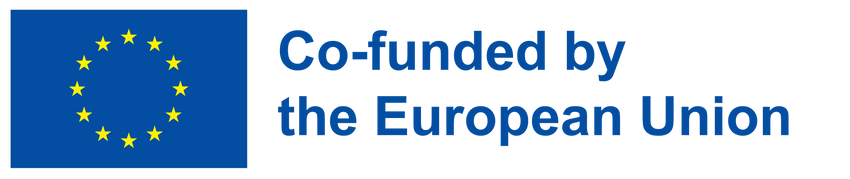 The European Commission's support for the production of this publication does not  constitute an endorsement of the contents, which reflect the views only of the  authors, and the Commission cannot be held responsible for any use which may be  made of the information contained therein.
Trainingseinheit:
Lernen von Empowerment und Selbstidentifikation

Erlernen von Empowerment
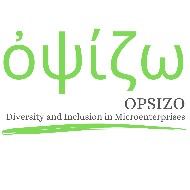 ZEIT
60 Minuten. 

ALLES ÜBER DIE AKTIVITÄT
1. Einleitung und einleitende Frage: (10 Minuten) Begrüßen Sie die Mitglieder und erklären Sie allen, dass wir uns heute darauf konzentrieren werden, über die Auswirkungen von Labels zu sprechen. Stellen Sie ihnen dann die einleitende Frage: "Was sind Etiketten?"

Beispiel: "Hallo zusammen. Heute werden wir etwas über Etiketten lernen. Erstens: Was sind Etiketten?

Erst einmal teilen ein paar Teilnehmende ihre Definitionen. "Labels sind Dinge, die andere Leute uns nennen. Bezeichnungen können Identitäten und Adjektive sein. Wenn Leute uns mit Etiketten versehen, können sie ermächtigend oder verletzend sein. Die Selbstidentifikation hilft uns, zu behaupten, welche Labels die Leute bei uns verwenden sollen.“

Das Respektieren der selbstidentifizierten Etiketten von Menschen kann Bindungen und Freundschaften aufbauen. Etiketten können auch auf schädliche Weise verwendet werden, wie z. B. die Verwendung von Stereotypen und deren Verstärkung, indem jemand ein abwertendes Etikett erhält.

Stereotype basieren auf Annahmen oder Verallgemeinerungen über jemanden, die auf den Etiketten basieren, von denen Sie denken, dass sie sie tragen. Beschimpfungen sind, wenn jemand Worte benutzt, um Schaden anzuregen oder jemanden dazu zu bringen, sich schlecht zu fühlen. Um Stereotypen oder Beschimpfungen zu vermeiden, sollten sich die Leute bei einer Person erkundigen, ob sie möchte, dass ein Etikett für sie verwendet wird, bevor sie es verwenden.

In dieser Aktivität geht es darum, wie wir darauf hinarbeiten können, Menschen so zu nennen, wie sie gerne genannt werden möchten."
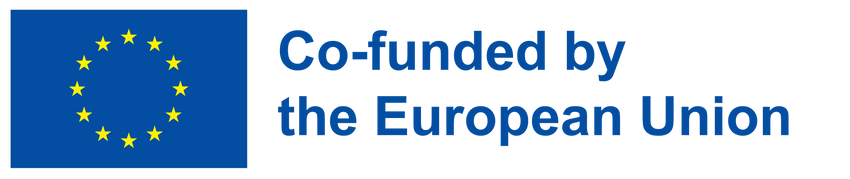 The European Commission's support for the production of this publication does not  constitute an endorsement of the contents, which reflect the views only of the  authors, and the Commission cannot be held responsible for any use which may be  made of the information contained therein.
Lernen von Empowerment und Selbstidentifikation

Erlernen von Empowerment
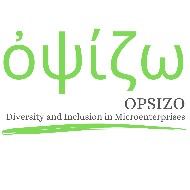 Trainingseinheit:
2. (5 Minuten) Eröffnung: Video zeigen, “Slurs and Stereotypes”. 

3. (10 Minuten) Leiten Sie die Gruppe in der Diskussion über das Video, indem Sie einige dieser Fragen stellen. Um Zeit zu sparen, lassen Sie nur 1-3 Personen jede Frage beantworten:

Was waren Beispiele für Labels, die Sie im Video gesehen haben?
Was glauben Sie, wie sich die verschiedenen Etiketten, die den Schülern auferlegt wurden, im Vergleich zu dem, was sie für sich selbst gewählt haben, auswirken?
Wie haben Sie den Einfluss von Labels in dieser Schule gesehen?
Wie fühlt es sich an, wenn man sich nicht mit Labels identifizieren darf, die man gerne genannt hätte?
Wie fühlt es sich an, wenn Menschen die Etiketten verwenden, mit denen Sie sich identifizieren?
Was ist passiert, als Sie gesehen haben, dass jemand ein Label verwendet, mit dem er sich nicht identifiziert oder so nicht genannt werden möchte?
Was ist der Unterschied zwischen einem selbstidentifizierten Etikett und einem Stereotyp?
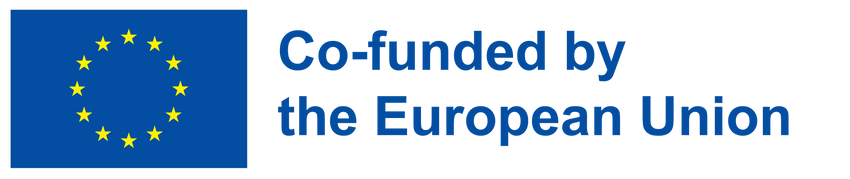 The European Commission's support for the production of this publication does not  constitute an endorsement of the contents, which reflect the views only of the  authors, and the Commission cannot be held responsible for any use which may be  made of the information contained therein.
Lernen von Empowerment und Selbstidentifikation

Erlernen von Empowerment
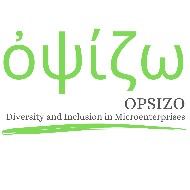 Trainingseinheit:
(20 min) Fallstudien: 

Teilen Sie die Gruppe in kleinere Gruppen auf. Die Gruppengröße kann an die Anzahl der Schüler angepasst werden, die Sie an diesem Tag haben, es gibt jedoch fünf Fallstudien. 

Verteilen Sie Kopien der Fallstudien. Bitten Sie jede Gruppe, das Beispiel zu lesen und gemeinsam an der Beantwortung der Fragen zu arbeiten. 

Zeigen Sie die Fragen an der Tafel an, damit sie sich darauf beziehen können. Die Gruppen haben 10 Minuten Zeit, um an der Beantwortung der Fragen zu arbeiten, dann gibt es einen Bericht der gesamten Gruppe.
 
Fragen zur Diskussion:
Wie hat sich die Person in Ihrer Geschichte selbst identifiziert?
Wie hat sich die Verwendung von Labels in Ihrem Beispiel auf die Person in Ihrer Geschichte ausgewirkt?
Wie haben die Gleichaltrigen um sie herum ihre Identität bestätigt?
Inwiefern ist die Verwendung von selbstidentifizierenden Bezeichnungen für die Hauptperson in Ihrer Geschichte ermächtigend?
Wie sah die Einwilligung in Ihrer Geschichte aus? Welche Rolle spielte das Einverständnis in der Geschichte?
Gruppendiskussion: Bitten Sie jede Gruppe, eine ihrer Fragen zu beantworten.

Was waren die Highlights Ihrer Gruppendiskussionen?
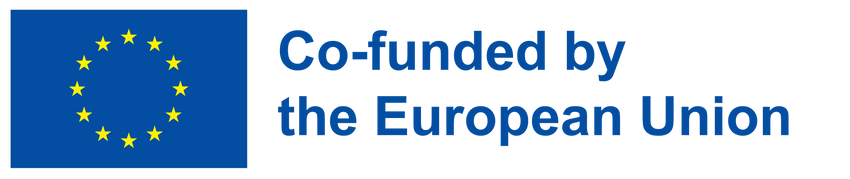 The European Commission's support for the production of this publication does not  constitute an endorsement of the contents, which reflect the views only of the  authors, and the Commission cannot be held responsible for any use which may be  made of the information contained therein.
Lernen von Empowerment und Selbstidentifikation

Erlernen von Empowerment
Trainingseinheit:
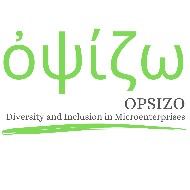 4. (10 Minuten) Verteilen Sie GLSEN’s “I Am” signage handout an die Teilnehmenden.Erinnern Sie die Teilnehmenden daran, dass sie für die Etiketten verantwortlich sind, die sich für sie gut anfühlen, dass Etiketten nicht durch Stereotypen erzwungen oder ohne ihre Erlaubnis verwendet werden sollten. Bitten Sie die Teilnehmenden, die Zeichen mit Identifikatoren, Adjektiven oder anderen Wörtern auszufüllen, die sich für sie gut anfühlen und die anderen sagen können, wer sie sind.
Lassen Sie die Teilnehmenden wissen, dass diese Schilder an einer Pinnwand ausgehängt werden.

Bitten Sie ein paar Teilnehmende, ihre Schilder zu teilen oder einige der von ihnen gewählten Bezeichnungen der Gruppe zu nennen. Sammln Sie die Schilder, um eine Pinnwand-Collage im Klassenzimmer zu erstellen. 

5. (5 Minuten) Abschließende Reflexion.
Hinweis: Die abschließenden Reflexions- und Erweiterungsfragen können auch als Nachbereitungs- oder Hausaufgabe vergeben werden.
 
Sagen Sie den Teilnehmenden: "Heute haben wir über Bezeichnungen und Namen gesprochen, die die Leute gerne genannt haben wollen. Es ist ermächtigend, die Kontrolle zu haben und zu behaupten, welche Bezeichnungen sich für einen richtig anfühlen, weshalb es so verletzend sein kann, wenn Menschen ohne Ihre Zustimmung Bezeichnungen verwenden, mit denen man sich nicht identifizieren kann."
 
Fragen zur Erweiterungsreflexion:
Welche Schritte kannst du unternehmen, um sicherzustellen, dass die Menschen um dich herum, deine Freunde und Klassenkameraden, so genannt werden, wie sie genannt werden möchten?
Was könntest du tun, wenn du bemerkst, dass jemand als Label bezeichnet wird, das sich für ihn nicht gut anfühlt?
Was sollten Sie tun, wenn Sie ein Etikett für jemanden ohne deren Zustimmung verwenden?"
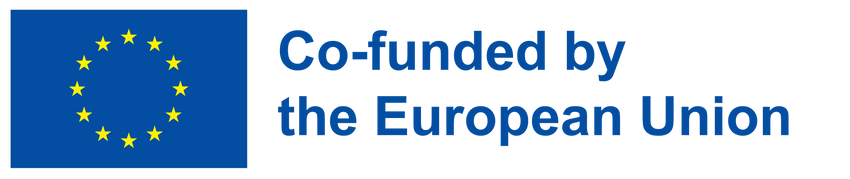 The European Commission's support for the production of this publication does not  constitute an endorsement of the contents, which reflect the views only of the  authors, and the Commission cannot be held responsible for any use which may be  made of the information contained therein.
Lernen von Empowerment und Selbstidentifikation

Erlernen von Empowerment
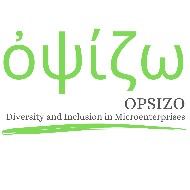 Trainingseinheit:
BEGRIFFE, DIE SIE KENNEN SOLLTEN
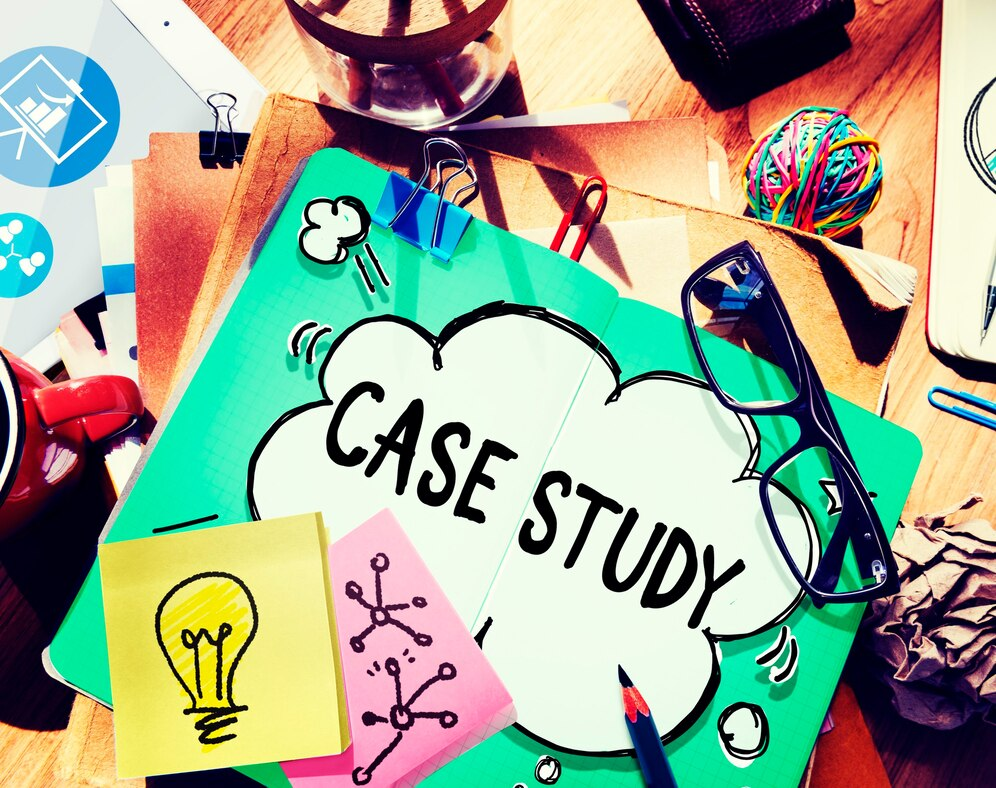 FALLSTUDIEN
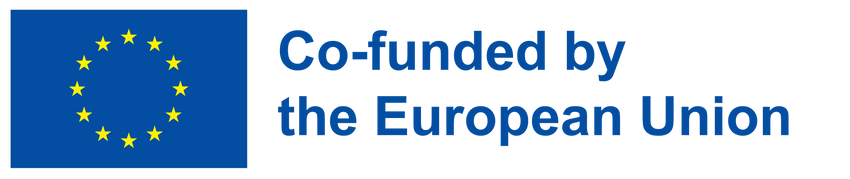 The European Commission's support for the production of this publication does not  constitute an endorsement of the contents, which reflect the views only of the  authors, and the Commission cannot be held responsible for any use which may be  made of the information contained therein.
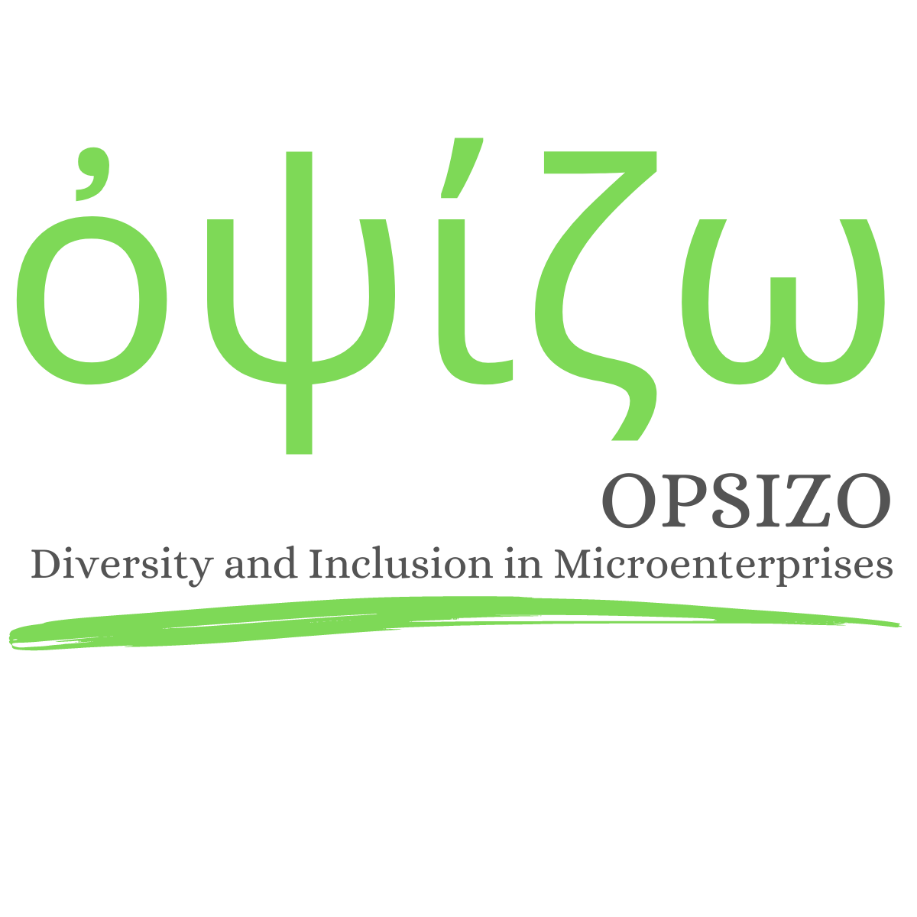 VIELEN DANK!
Setzen Sie Ihren Ausbildungsweg fort auf: https://opsizo.eu/index.php
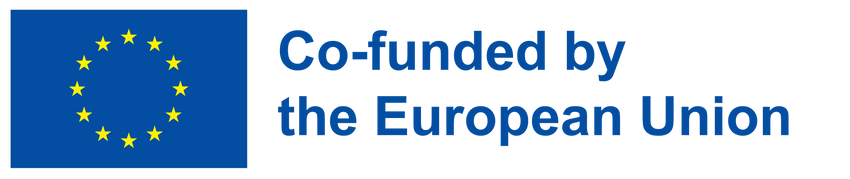 The European Commission's support for the production of this publication does not  constitute an endorsement of the contents, which reflect the views only of the  authors, and the Commission cannot be held responsible for any use which may be  made of the information contained therein.
Legal description – Creative  Commons licensing:  The  materials published  on the Opsizo project website are classified as  Open  Educational  Resources' (OER) and can be freely (without permission of their creators):  downloaded, used, reused, copied, adapted, and shared by users, with  information about the source of their origin.
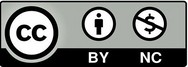